Складской учёт Grins 5
Система учёта остатков без ручного расчёта
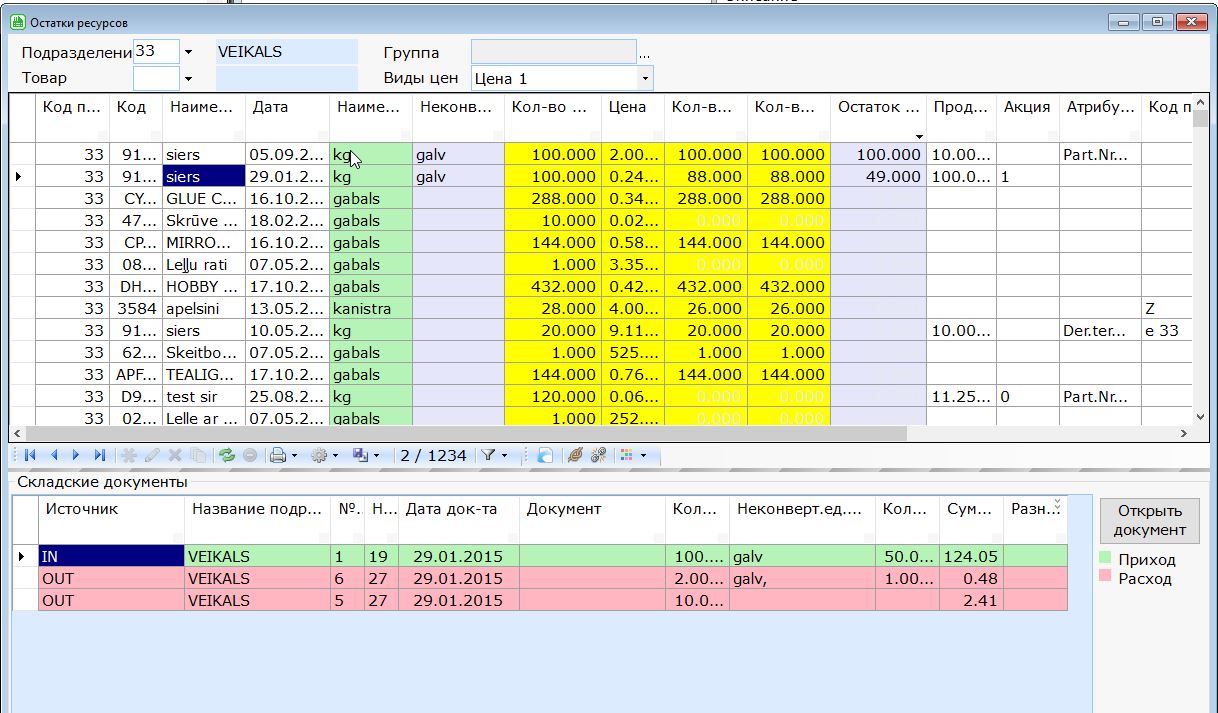 Расход товара автоматически привязывается к строкам прихода. 
Учёт партий и суммовой учёт всегда
Анализ остатков товара от разных поставщиков
Параллельный учёт остатка в неконвертируемых единицах измерения
Использование неконвертируемых единиц измерения
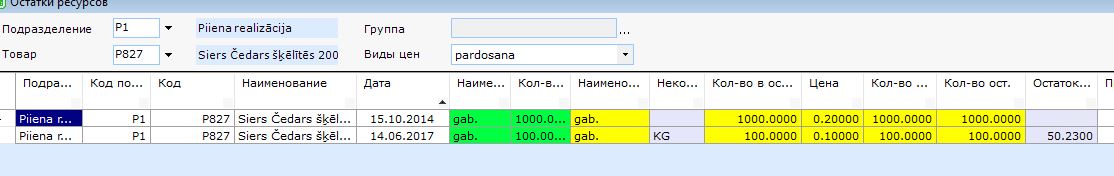 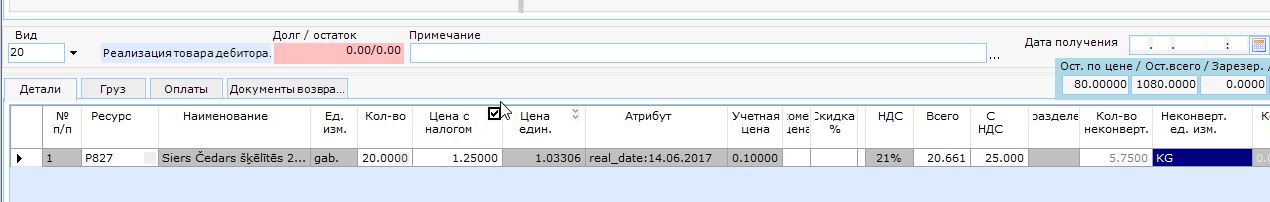 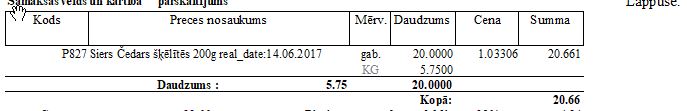 Принадлежность товара к нескольким группам и выбор нескольких групп товаров
Неограниченные возможности анализа выбора нескольких групп товаров и принадлежности товара к нескольким группам 
Например Samsung, Ledusskapis, Plaukts AF-45
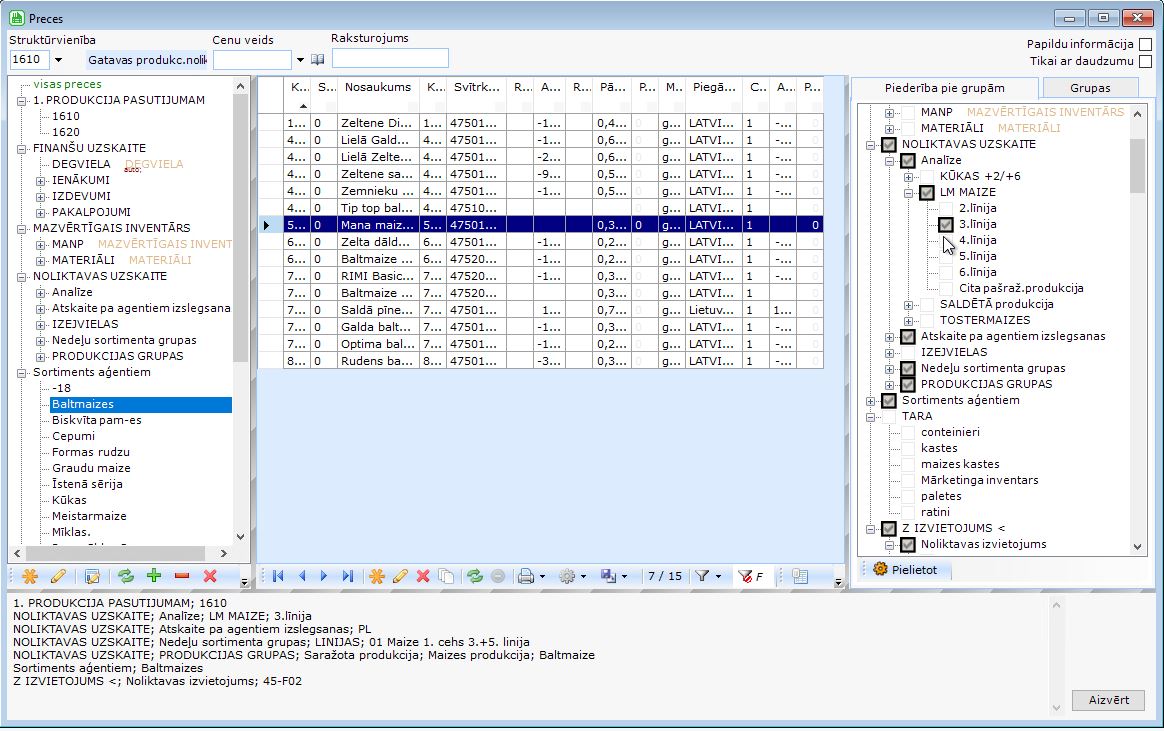 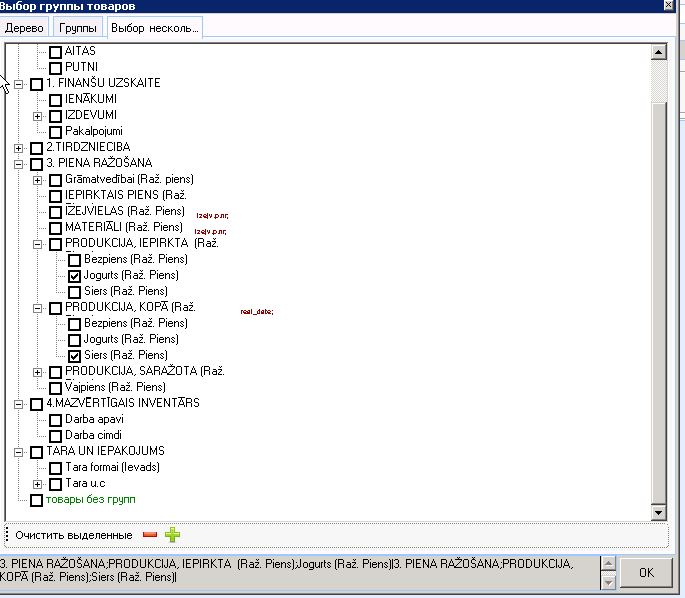 Усовершенствованный учёт товара
Возможность указывать точное количество знаков после запятой, например, штуки в целых. 
Количество видов тары неограниченно на единицу товара. Несколько алгоритмов подсчёта тары по документу: стандартный, коэффициент, с альтернативным заполнением. 
Неограниченные единицы измерения
Состав материалов (пластик, бумага)
Наименование на нескольких языках
Определение различных характеристик
Взаимозаменяемость
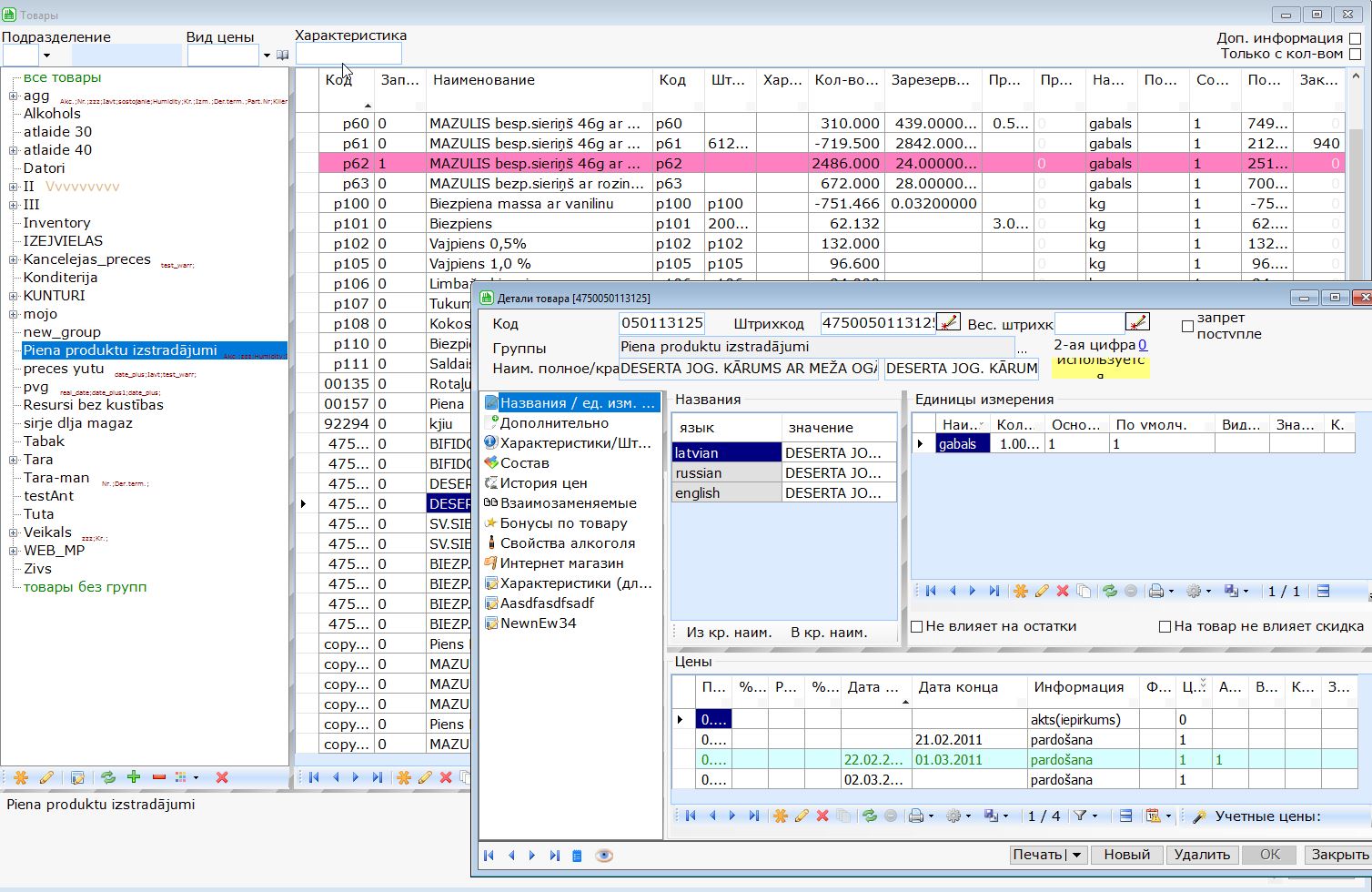 Принадлежность клиентов и подразделений к нескольким видам групп клиентов
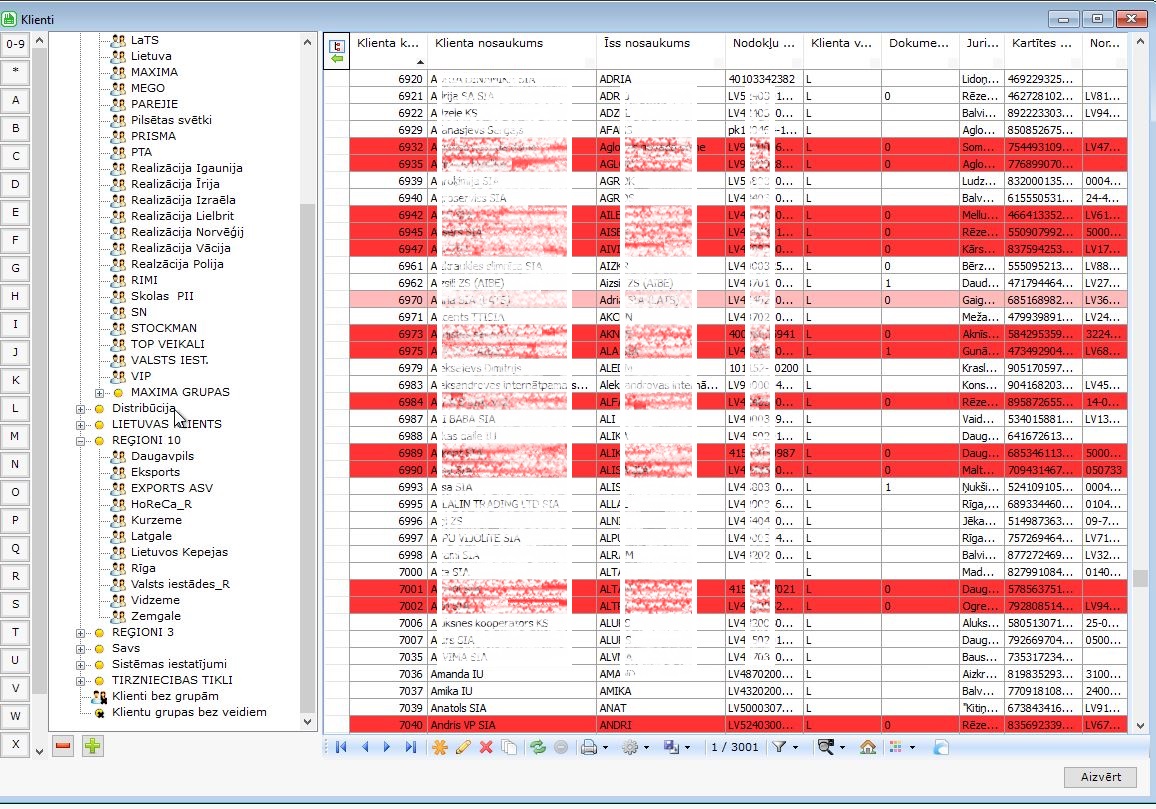 Расширенная возможность управления настройками принадлежности клиентов и подразделений
Дополнительная возможность анализа по клиентам и подразделениям  в разрезе разных групп, например по регионам и сетям
Основные отчёты учёта в виде форм :
Drill-down – переход из Формы оборотная ведомость в карточку учёта товара, затем в документ складского учёта
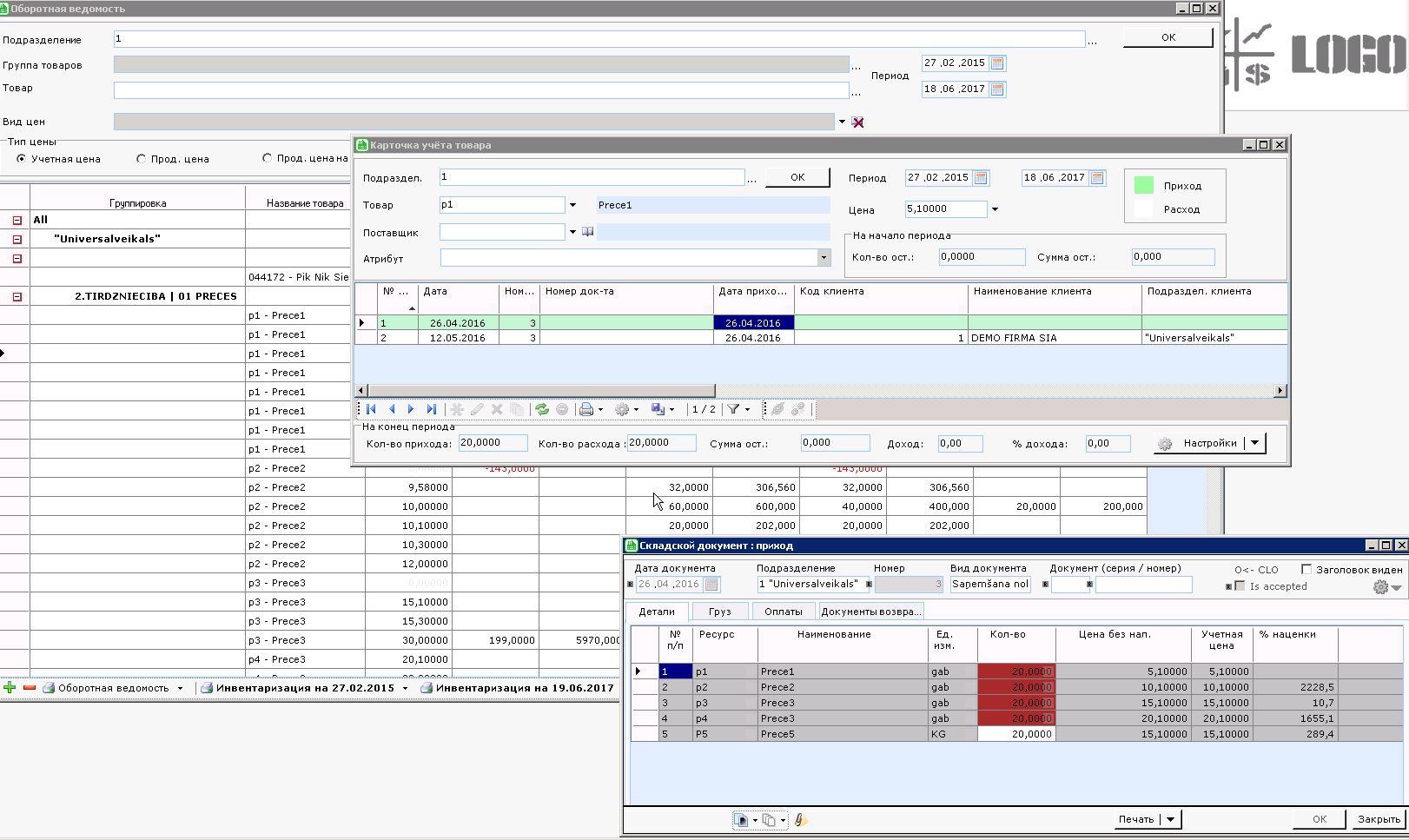 Система управления заказами клиентов
Отдельная презентация
Расширено определение цены для клиента
Ценообразавание Grins 5.docx
Форма ввода тары. Место работы экспедиции
Печать документов
Печать отчётов
Ввод отгружаемой или возвращённой тары в документы
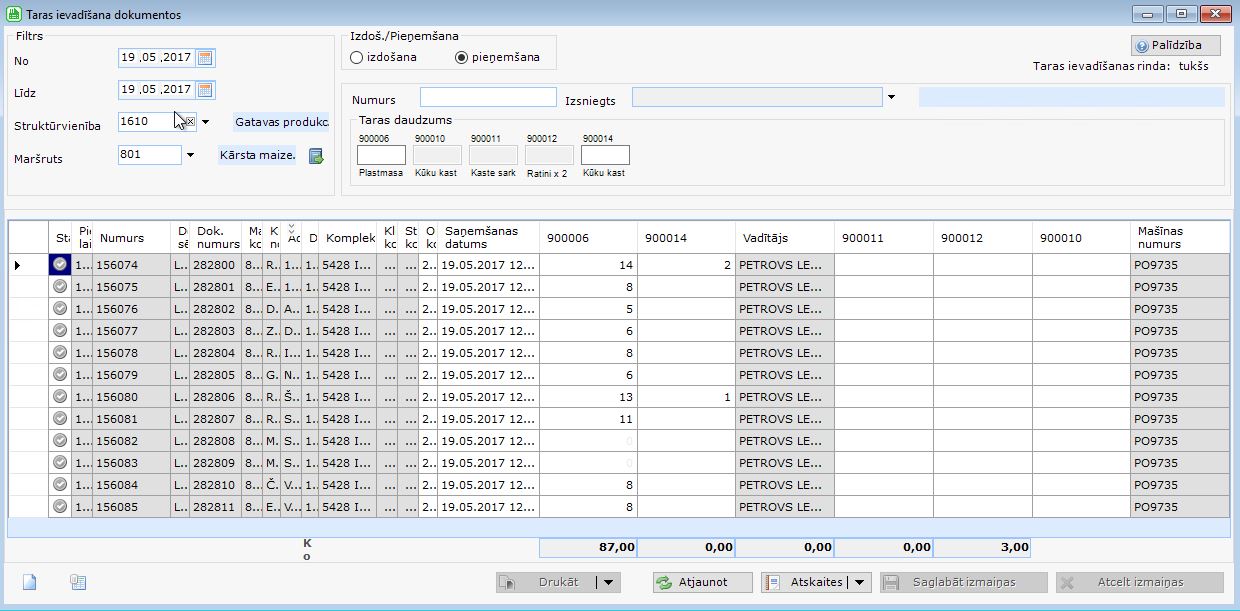 Форма  «Таблица перемещения товара»
Для массовой пересылки товаров в другие подразделения, например по магазинам предприятия.
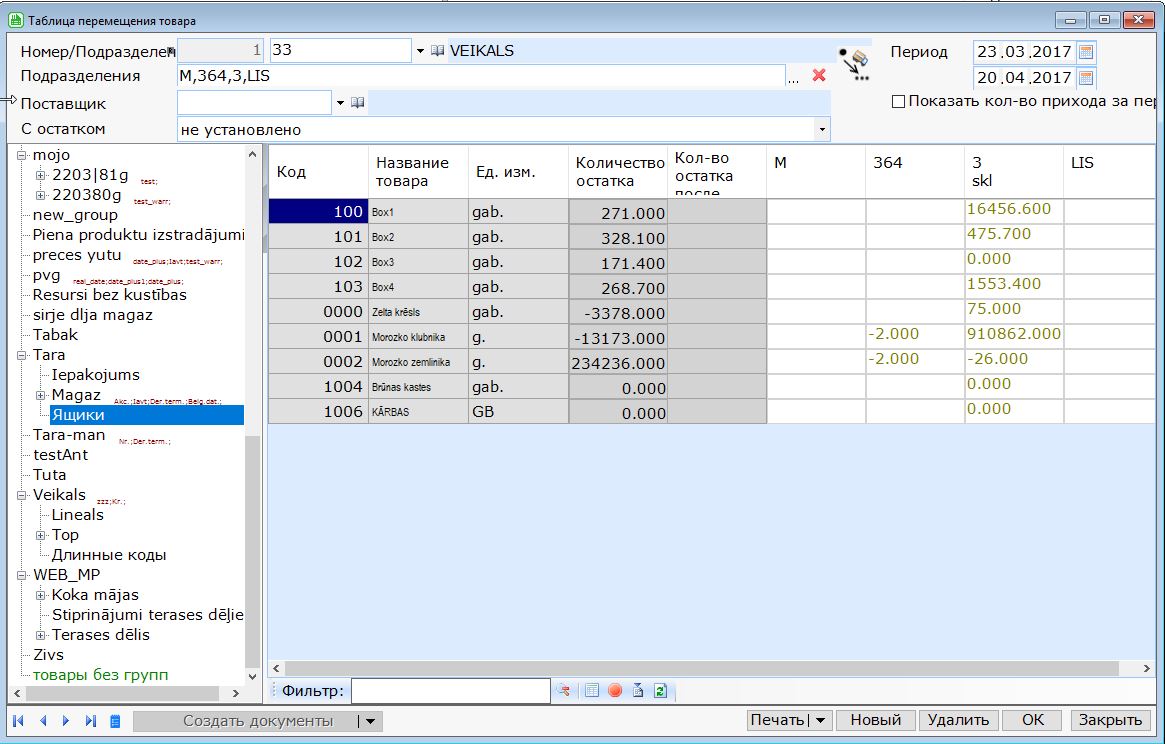